دورة تقييم الاداءأسماء التدريسيين للمرحلة الثالثةم . أية هيثم خزعل
قامت دورة تعليمية لمدة بعنوان (ملى استمارة رأي الطالب بالتدريسي) لمدة (7 أيام ) للتدريسين ولكافة المراحل الدراسية للعام الدراسي (2022-2023) من خلال عرض تدريسين لكل مرحلة دراسية يقومون بتدريسها على الطلبة
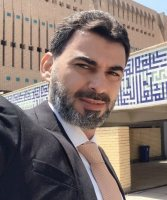 الاسم: أ.م.د علي سبهان صخي
المادة: كرة الطائرة
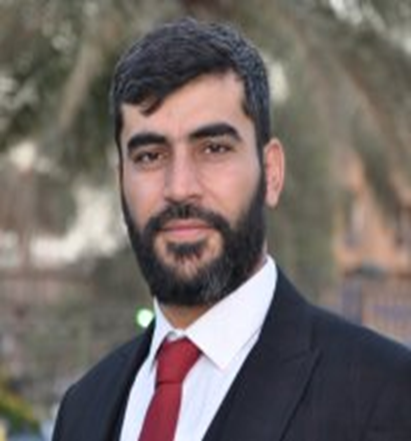 الاسم: م.م عقيل بهجت عباس
المادة: كرة الطائرة
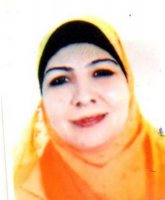 الاسم: م.د سوسن جدوع كاظم
المادة: كرة الطئرة
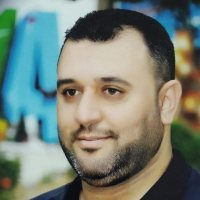 ألاسم: أ.م.د تيسير ناظم جاسور
المادة: كرة القدم
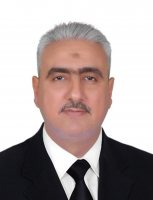 الاسم : أ.د حسام سعيد المؤمن
المادة: كرة القدم
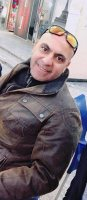 الاسم: أ.م.د عمر علي مهدي
المادة: علم التدريب
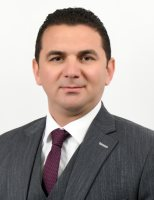 الاسم: أ.م.د حسين علاء محسن
المادة: علم التدريب
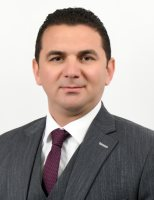 الاسم: أ.م.د حسين علاء محسن
المادة: كرة السلة
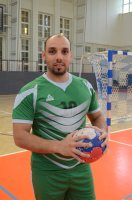 الاسم: أ.م.د علاء محمد جاسم
المادة: كرة اليد
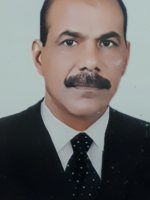 الاسم: ا.م.د كريم عبيس محمد
المادة: العاب قوى
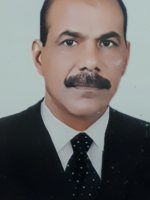 الاسم: ا.م.د كريم عبيس محمد
المادة: رياضة خواص
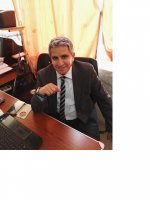 الاسم: أ.م.د حيدر حسن محمد
المادة: حاسوب
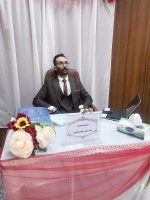 أسم التدريسي: م.د حيدر علي سلمان
المادة: رياض خواص
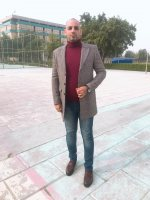 الاسم: أ.م.د حسن نوري طارش
المادة: العاب قوى
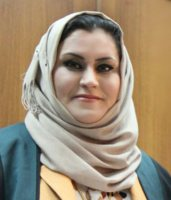 الاسم: أ.م.د فريال سامي خليل
المادة: العاب قوى
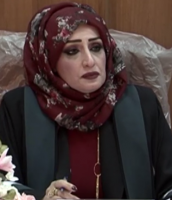 الاسم: م.د زينب فلاح حسن
المادة: إدارة وتنظيم
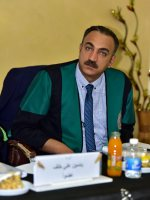 الاسم: أ.م.د حيدر حسن لفته
المادة: إدارة وتنظيم
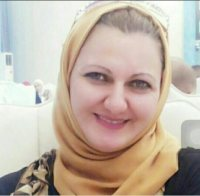 الاسم:أ.م.د زينب حسن فليح
المادة: علم النفس
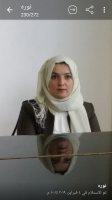 الاسم: أ.م.د أسيل ناجي فهد
المادة: علم النفس
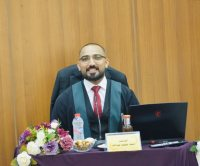 الاسم: م.م أحمد محمد عبدالله
المادة: العاب قوى
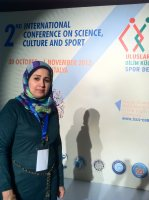 الاسم: أ.د غصون فاضل هادي
المادة: اللغة الانكليزية
وشكرا لحسن اصغائكم